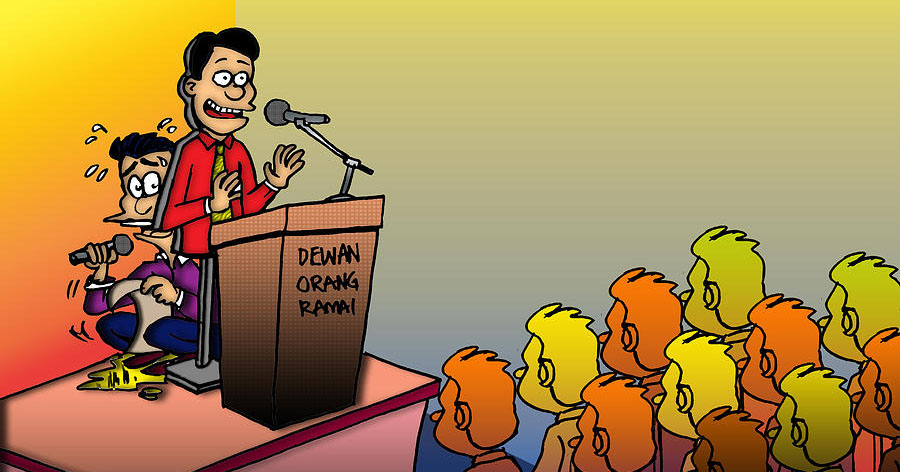 Public Speaking
Dr Sarju Patel
Senior Lecturer
Barriers
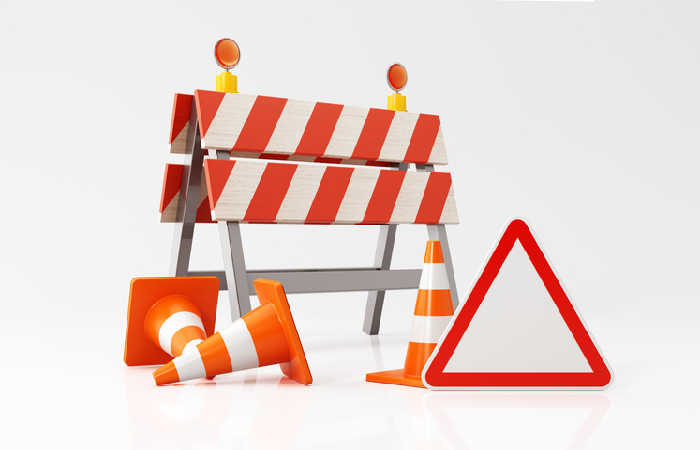 Groupwork
Barriers
Discussion
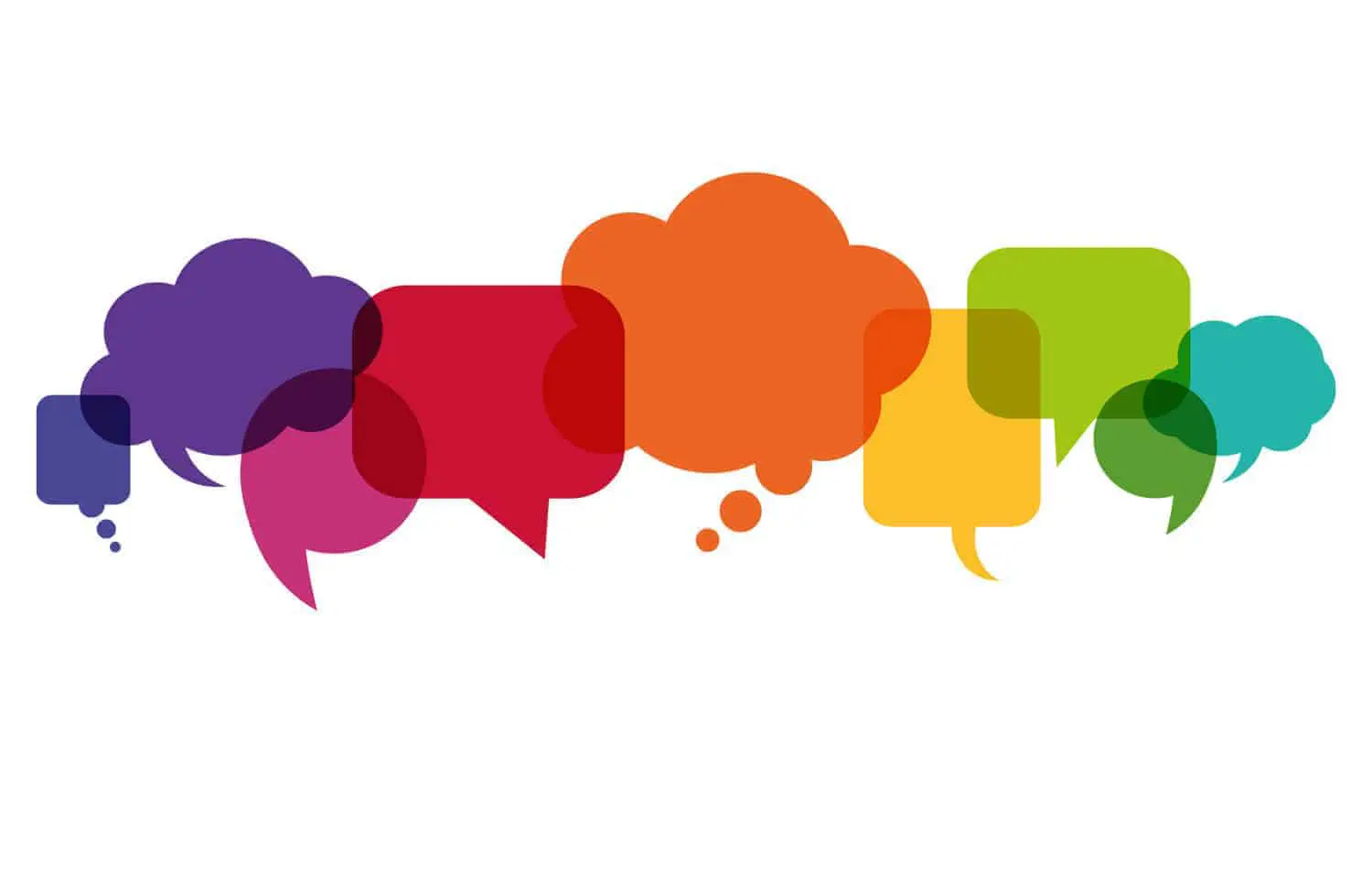 Tips
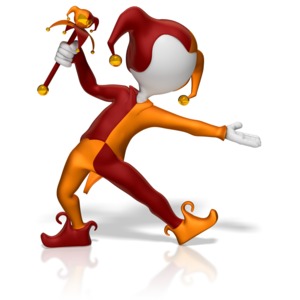 Presenting and the presentation
You have to work hard to develop the right skills
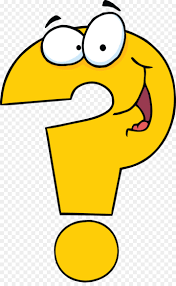 Thank you